Applications Overview – Mar 2020 vs Mar 2021:
i
The table shows the snapshot of  the number of Licence Applications, Licence Variations and Work Plans (minerals) in the regulatory system as at 31 Mar 2020 and compares it with 31 Mar 2021. 
Work Plans include New Work Plans and Work Plan Variations
Licence Variations includes but not limited to: Amalgamation, Cancellation, Change of Company Name, Consolidation, Full Surrender, Licence Area Change, Licence Conditions Change, Partial Cancellation / Surrender, Registration of Dealing, Renewal, Suspension and Extension and Transfers.
* Variations do not have statutory time frames
1
Applications Lodged and Applications Finalised
Applications Lodged
i
Applications lodged:
Shows the volume of Licence Applications, Licence Variations, Work Plans (Minerals) and Work Plan Variations (Minerals) lodged over a 12 month period since Apr 2020 and the number lodged in Mar 2021.

Applications Finalised:
Shows the volume of Licence Applications, Licence Variations and Work Plans (Minerals) and Work Plans Variations (Minerals) finalised over a 12 month period since Apr 2020 and those that were finalised in Mar 2021. Finalised Work Plans are those that were Approved (A), Refused(R) or Withdrawn (W).

Primary Mineral:
This table shows the primary commodity for each Licence and Work Plan finalised in the year.
Applications Finalised
Primary Mineral – Approvals Apr 2020 to Mar 2021
Legend
A – Approved    R - Refused    W - Withdrawn
2
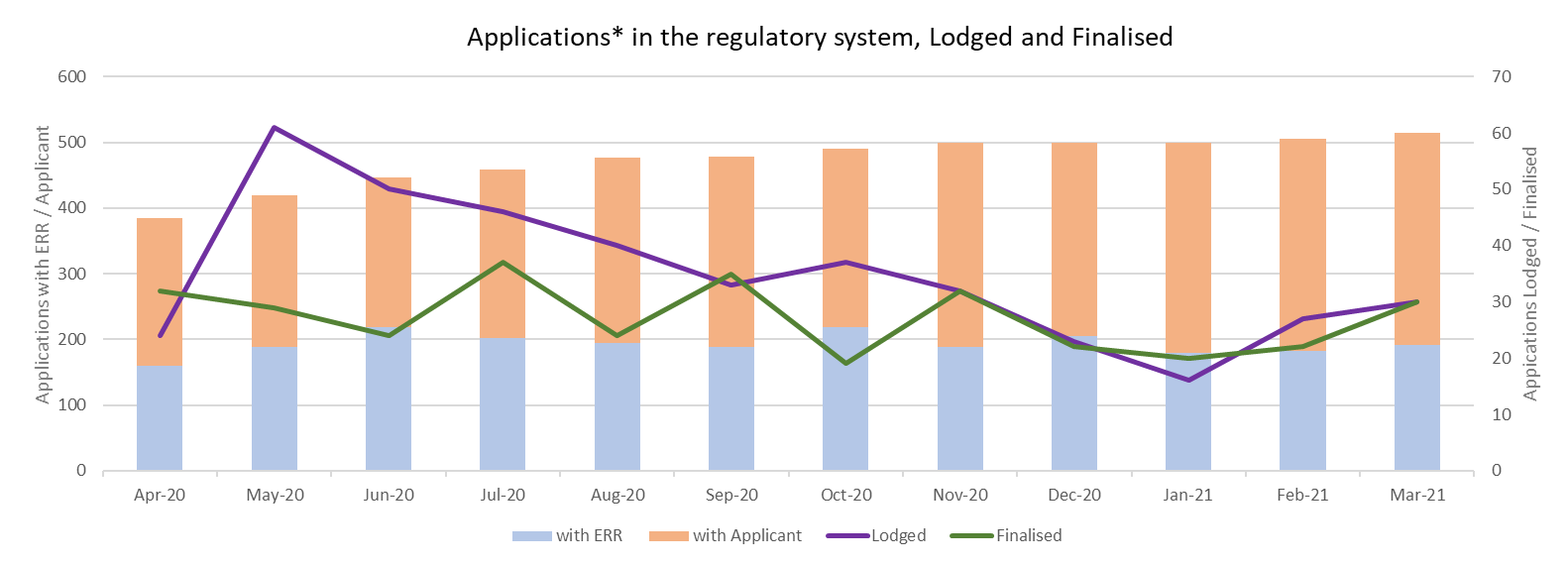 i
This graph shows the number of Applications in the regulatory system over the last 12 months. 

Stacked bar graph -  Shows the total number of Applications in the regulatory system.

Line Graphs – Shows the total number of  Applications that were lodged / finalised for the calendar month.
* Licence Applications, Licence Variations, New Work Plans(minerals) & Work Plan (minerals) Variations
3
Median Days for Minerals Work Plan stages completed in Apr 2020 to Mar 2021
Work Plan stages in the below tables were from Work Plans where one or more stages were completed in the year
Statutory Endorsement Required
Definitions:
Median Days #: Arranging the stage duration in order and then selecting the one in the middle duration.
Median is used to minimise the impact of outliers.

No. Work Plans*: The number of work plans that had that stage assessed in the year. A single Work Plan in Apr can have had a stage assessed multiple times.
Total Work Plans that had one or more stages assessed in the 12 months: 13
Statutory Endorsement Not Required
Total Work Plans that had one or more stages assessed in the 12 months: 21
i
A work plan goes through various stages from New to Approved. The tables identify the stages, the median days for each stage to be completed and the number of work plans that had the stage assessed from Apr 2020 to Mar 2021
4